Study situation
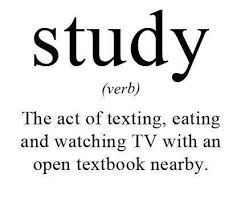 Program
Looking back on start of study
Courses and project
Looking ahead
Exams & paper day
Exam week
Results
Who, what, where, when?
Questions?
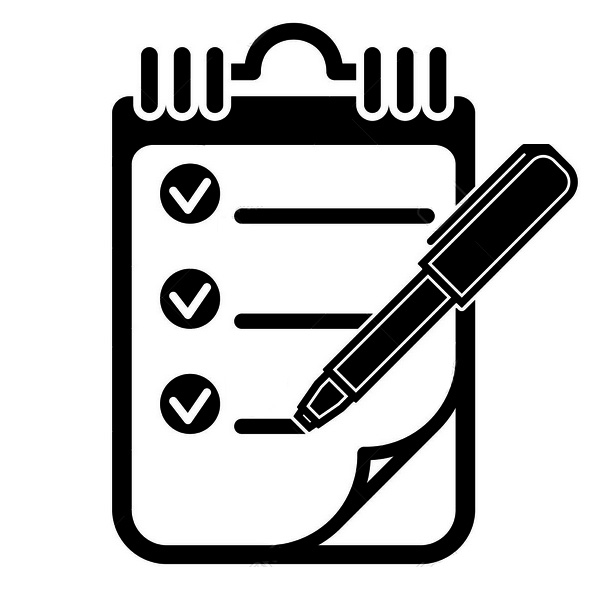 [Speaker Notes: Adjust the program to the type of education you have > courses with assignments and exams? Or challenge-based education with semesters and assignments?]
Looking back on start of study
How do you like it?
What is your impression?
Contact teachers?
Contact between students/class?
Are there any ambiguities?
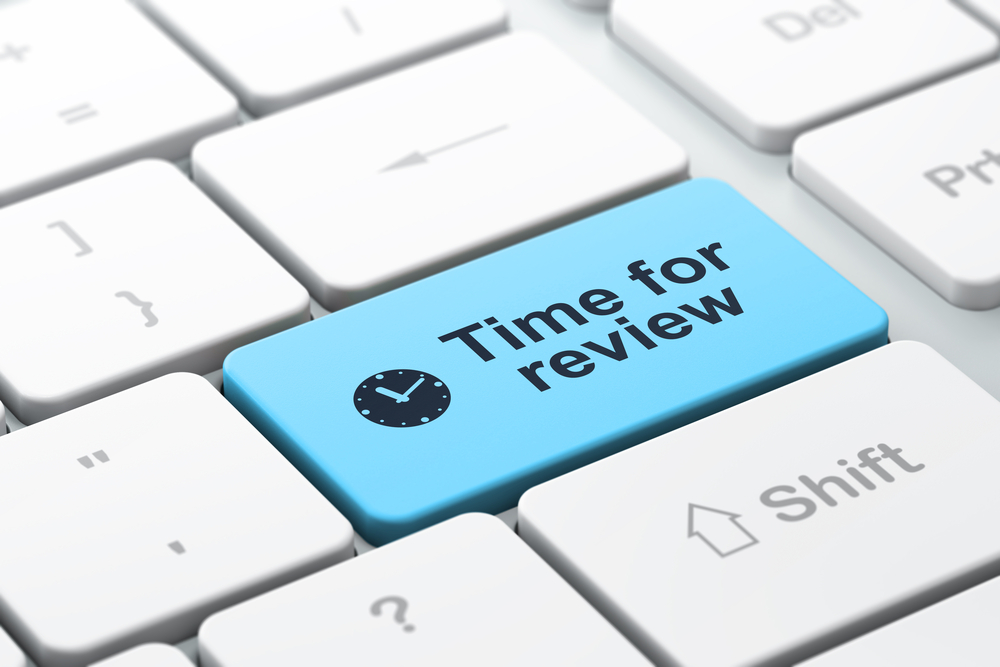 [Speaker Notes: Try to create a safe environment in which students can tell their story.
Check whether there are already points that may need to be reported back to the coordinator of the propaedeutic phase.

Suggestion- have the students write down tips & tops per subject using post-its and divide them over a wall > interactive
- Agree with the students how you will give them feedback here (e.g. that you discuss what has been discussed with colleagues / organization in a month's time) >> students find it important that they feel heard and seen]
Courses / project / CBL
Clear what is expected of you?
Is it in line with what you heard during the acquaintance (open days / walk-in days)?
Does it meet your expectations? How?
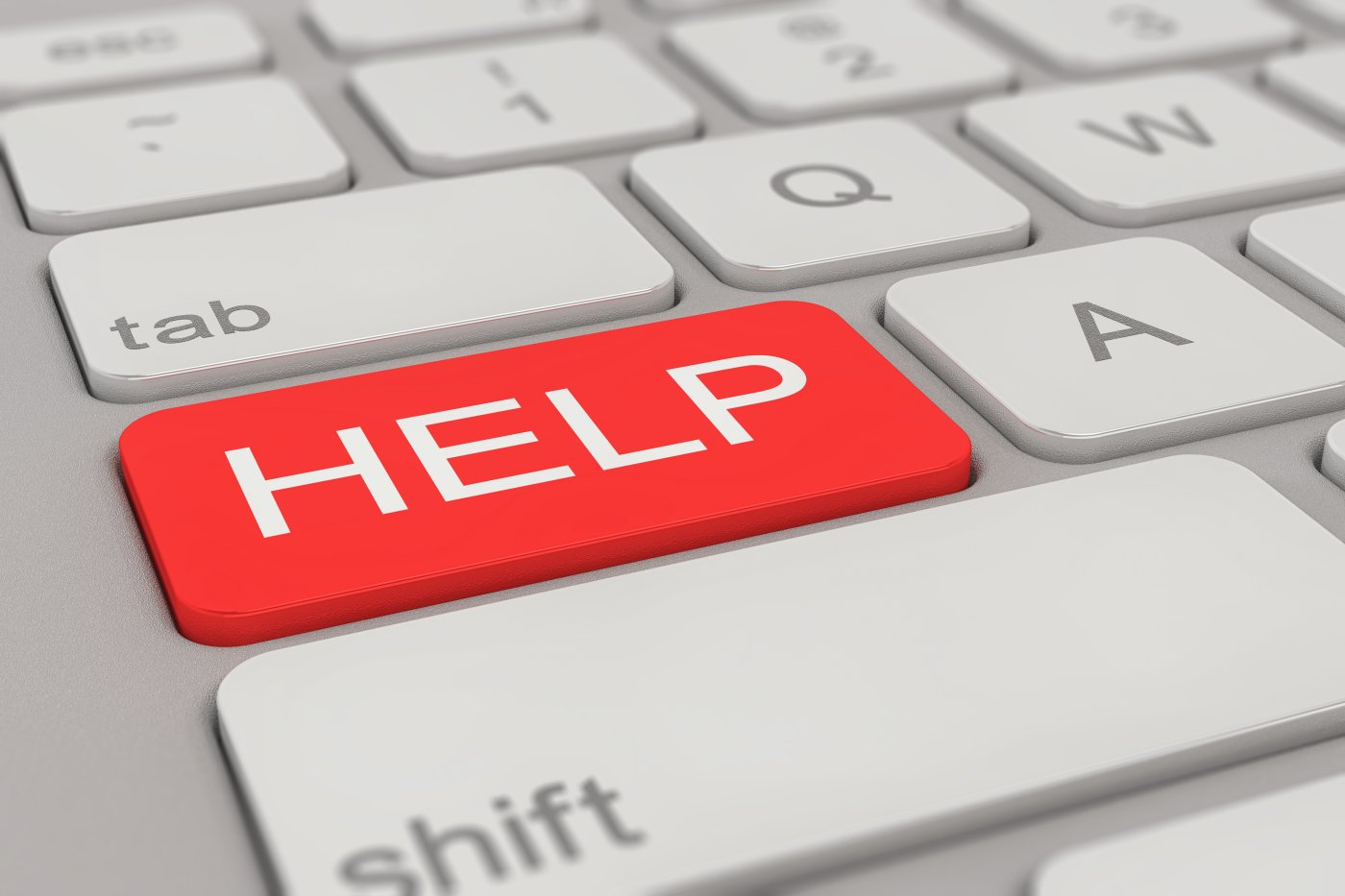 [Speaker Notes: Check whether the study meets the expectations > where can the program still make gains in communication / marketing?

Mention the option of a study career choice advisor here if the student is already unsure.
NB > there is a hyperlink behind the image to Fontys Helps.]
Looking ahead
Updated in terms of material, homework and assignments?
What obstacles lie in wait?
What solutions are there?
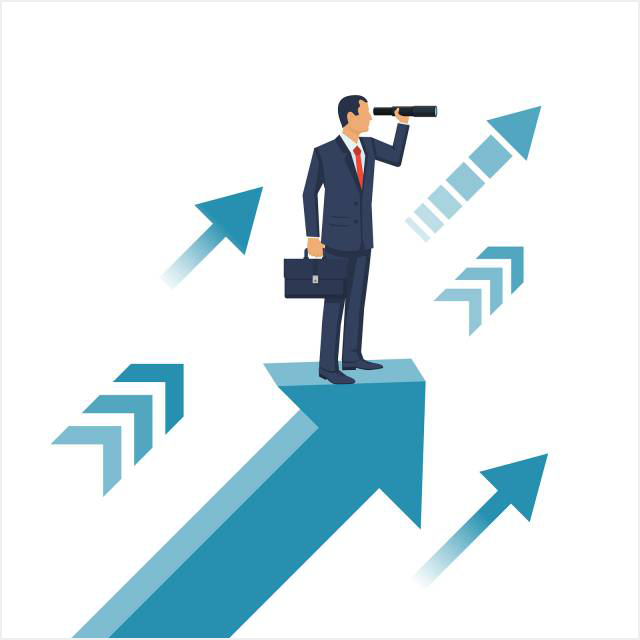 [Speaker Notes: Do the students understand what the intention is? Possible obstacles > to be discussed with a student counselor if necessary, point out again how to request facilities via the Examination Board (possibly with the help of the student counselor)
Possible solutions > pick up in class, examples: study group, study buddy

Suggestions- Have students in groups provide each other with tips and share them with the class later > how do you go about it? What works or doesn't work for you? What tip do you have for your fellow students?
- Invite a senior to the class and let him/her share their experiences. What did he/she run into? What tips does he/she have for the firstyear students?

NB: behind the image is a hyperlink to Fontys Helps with regard to applying for exam facilities via a student counsellor.]
Exams & paper day
Registration required?
Expectatitons?
Preparation?
Study skills
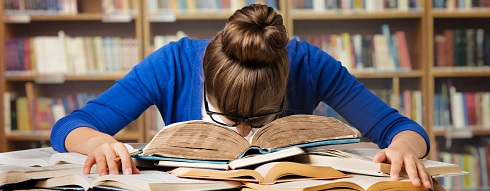 [Speaker Notes: Take a look at the state of the hbo (bachelor) and study skills. Refer them to workshops within the training for strengthening these skills and/or discuss this with your class in plenary.
Questions about status about 'manageability' and study planning (think of comparing training and sports competition), study skills
See solutions from previous sheet
Start uploading assignments in Gradework on time > ensure good WiFi!]
Exam week
Fontyskaart & ID with you!!
Scrap paper?
Multiple choice/open questions
Do’s and dont’s
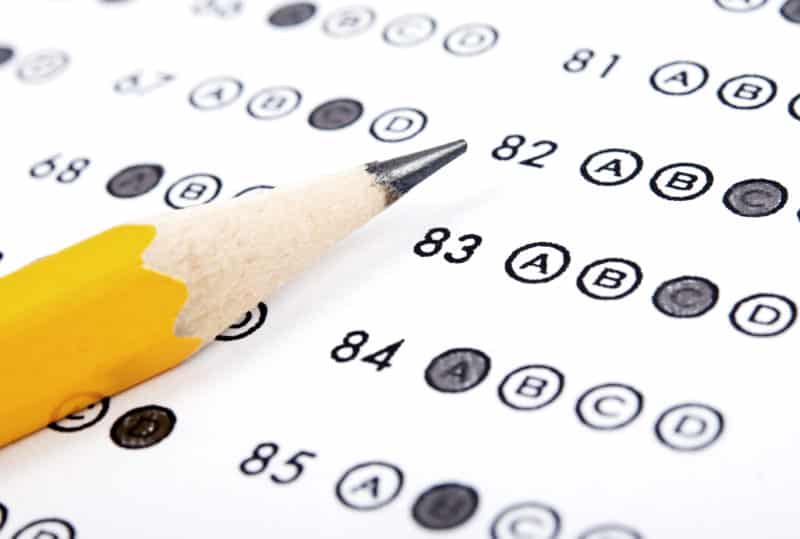 [Speaker Notes: Explain the rules and agreements with regard to taking exams > view the TER if necessary, think of deregistering in the event of illness (if necessary)
How do you monitor your rest? Maybe have students sparring in groups
Don't create panic among each other when waiting before you can enter the exam room
Tips & tricks regarding mc questions (covering answers, critical reading, etc)

PLEASE NOTE: students who use extra time, for example, are usually in another room > draw the students' attention to this! They are also informed about this in the letter from the XC when granting the facility.]
Results
Exams: not everything passed?
And then…. to repair?
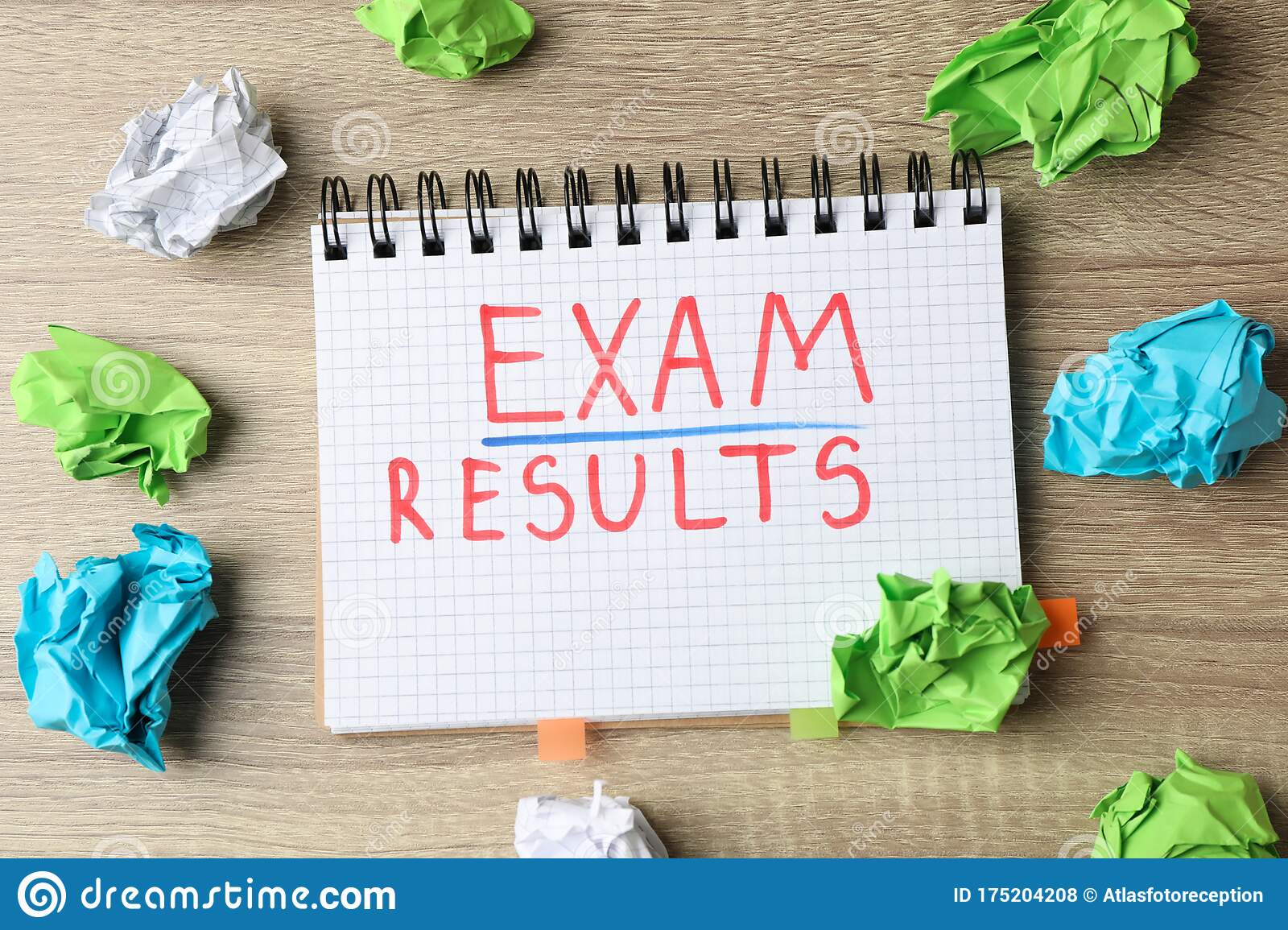 [Speaker Notes: What to do in case of disappointing results?
Don't give up right away > discuss how you can help and support each other as a class

Possibilities extra chance due to personal circumstances > via student counselor

In case of doubt: request a meeting with your student coach]
Who, what, where, when?
Studentcoach
Student consultant / Student Plus / etc
Study associations
Center for Participation
Fontys Helps > fontys.nl/fontyshelps
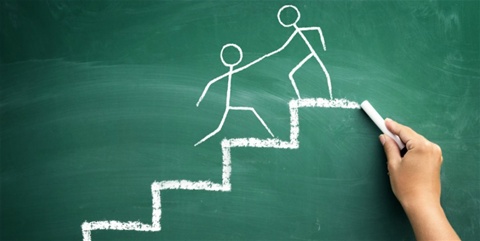 [Speaker Notes: Discuss the support options within your own study program (remove what does not apply here)
Discuss the support options within Fontys > view the Fontys Helps page together (requesting exam facilities, reporting personal circumstances, help with study delay, help with choice moments in study, etc)
Invite students to talk to you
Indicate that there are study associations and that they can also get in touch with fellow students and/or seniors who can guide them further
There is also a Center for Participation for students who want more and/or who want to be administratively active

Suggestion:
- If present within the study programme/institute, you can also invite someone from Student Plus / student consultants / etc to tell them what they can offer and also give tips (e.g. about planning and structure) that can work preventively so that fewer students are going to need (extra) supervision.]
Questions?
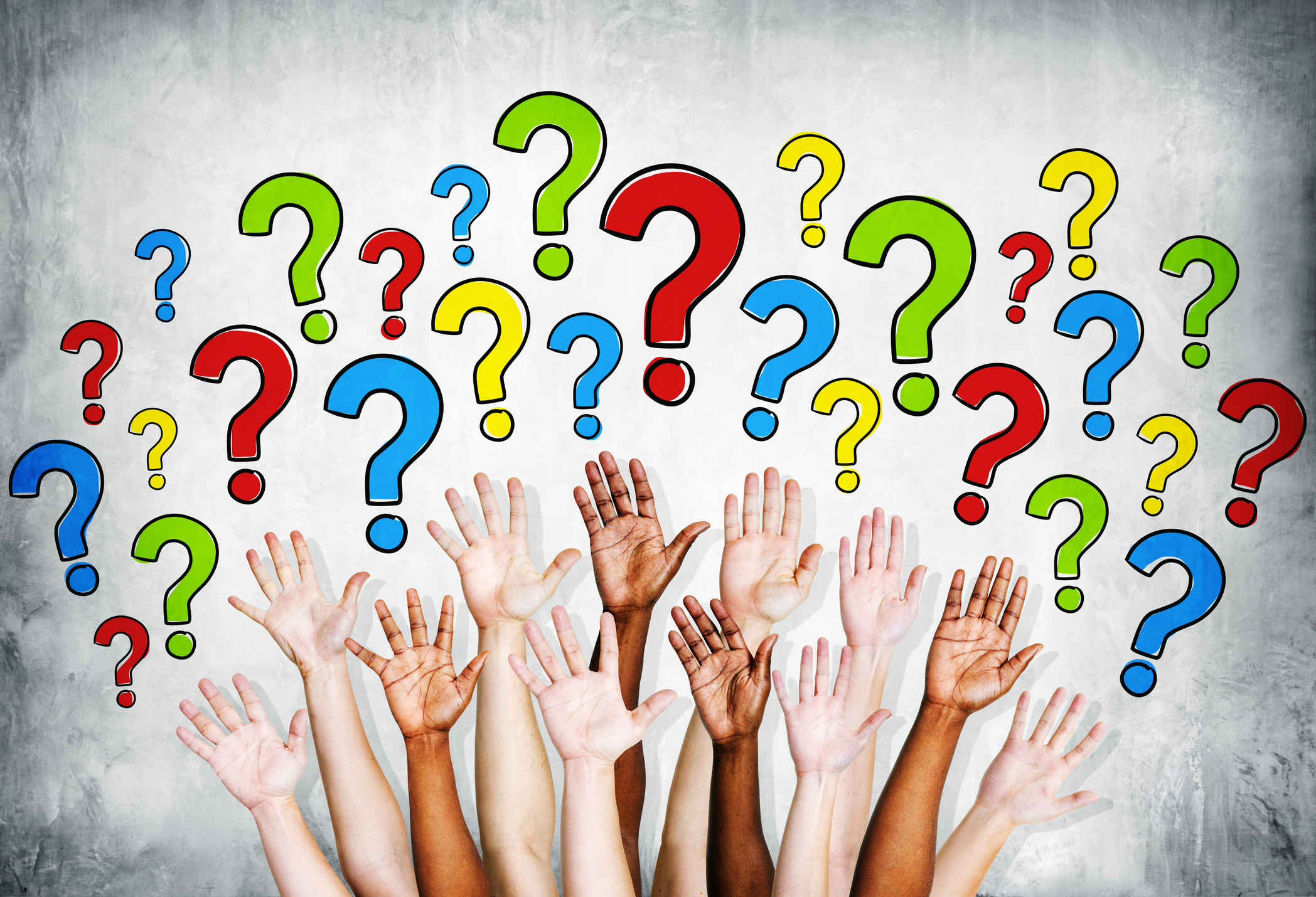